Муниципальное бюджетное дошкольное образовательное учреждение  города Зеленогорска Красноярского края  детский сад № 24 «Искорки»
Организация развивающей
 предметно-пространственной среды
 в ДОО в соответствии с требованиями
 ФГОС ДО 


Выполнила: Мякотных Марина Владимировна
20.11.2017г.
Нет такой стороны воспитания, на которую обстановка не оказывала бы влияние, нет способности, которая находилась бы в прямой зависимости от непосредственно окружающей ребёнка конкретного мира…. Тот, кому удастся создать такую обстановку, облегчит свой труд в высшей степени. Среди неё ребёнок будет жить – развиваться собственно самодовлеющей жизнью, его духовный рост будет совершенствоваться из самого себя, от природы…. 
                                            Е. И. Тихеева
Требования ФГОС ДО  к развивающей предметно пространственной среде
БЕЗОПАСНОСТЬ ПРЕДМЕТНО –ПРОСТРАНСТВЕН-НОЙ СРЕДЫ
ДОСТУПНОСТЬ СРЕДЫ
ВАРИАТИВНОСТЬ СРЕДЫ
ПОЛИФУНКЦИОНАЛЬНОСТЬ МАТЕРИАЛОВ
ТРАНСФОРМИРУЕМОСТЬ ПРОСТРАНСТВА
РППС должна  обеспечивать: 1. Реализацию различных образовательных программ, используемых в образовательной деятельности; 2. Насыщенность среды должна соответствовать возрастным возможностям детей и содержанию программы; 3. Организация образовательного пространства и разнообразие материалов, оборудования и инвентаря (в здании и на участке) должны обеспечивать: игровую, познавательную, исследовательскую и творческую активность, экспериментирование с доступными детям материалами (в том числе с песком и водой); двигательную активность, в том числе развитие крупной и мелкой моторики, участие в подвижных играх и соревнованиях; 4.Для детей младенческого и раннего возраста образовательное пространство должно предоставлять необходимые и достаточные возможности для движения, предметной и игровой деятельности с разными материалами;5. Учет национально-культурных, климатических условий, в которых осуществляется образовательная деятельность.
Центр театра
 и ряженья
Книжный центр
Центр изобразительной деятельности
Центр двигательной активности
Развивающая предметно-пространственная среда
Центр сенсорики
Музыкальный центр
Центр природы
Игровой центр
Центр уединения
Центр физического развития
Примеры развивающей предметно -пространственной среды в ДО
Центр Художественно — эстетического развития:
Для развития детей подобраны различные картинки, рисунки с изображением поделок, варианты оформления изделий, схемы с изображением последовательности работы для изготовления разных поделок и т. п. Это дает детям новые идеи для своей продуктивной деятельности, а так же предполагает овладение умением работать по образцу. В данном центре находится материал и оборудование для художественно-творческой деятельности: рисования, лепки и аппликации (бумага ,трафареты, картон, краски, кисти, клей, карандаши, салфетки, ножницы, раскраски, пластилин, дидактические игры и т. п.).
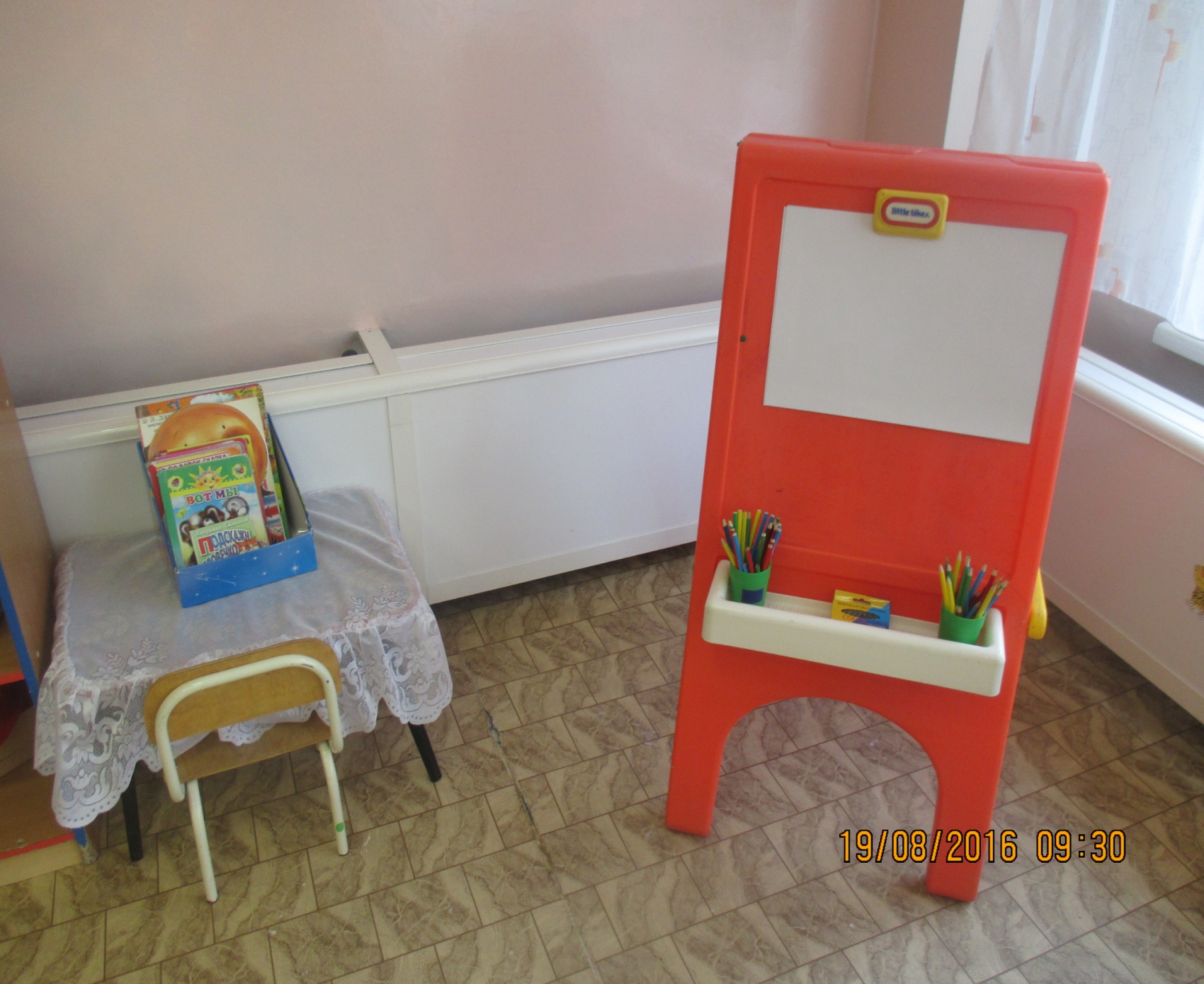 Книжный центр
Содержание книжного уголка соответствует возрастным особенностям детей данного возраста.
В нем находятся книги с художественными произведениями детских писателей, сказки, рассказы , стихи, потешки, картинки, иллюстрации, журналы. Главный принцип подбора книгоиздательской продукции.В книжном уголке  имеются
 фотографии писателей, с
 творчеством которых дети 
знакомятся и ихлитературные произведения .
Центр театра и ряженья
В театре дошкольники раскрываются, демонстрируя неожиданные грани своего характера. Здесь размещаются ширма, различные виды театров. Дети — большие артисты, поэтому с радостью участвуют впостановках и с удовольствием выступают в роли зрителей.
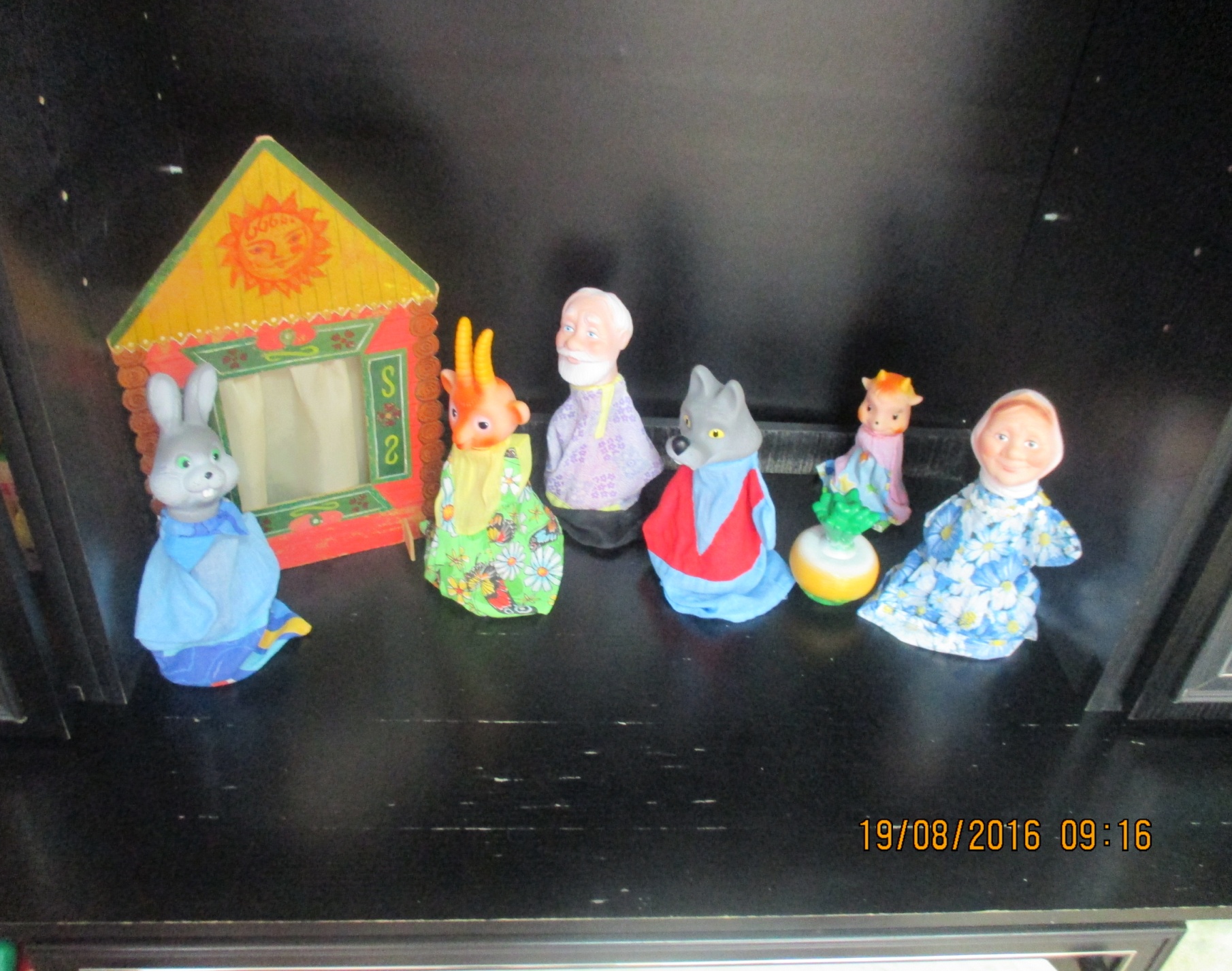 Центр сенсорики
Центр природы
Центр физического развития
Центр уединения
Центр воды и песка,
 экспериментирования
Игровой центр
Сюжетно-ролевые игры
Центр двигательной активности
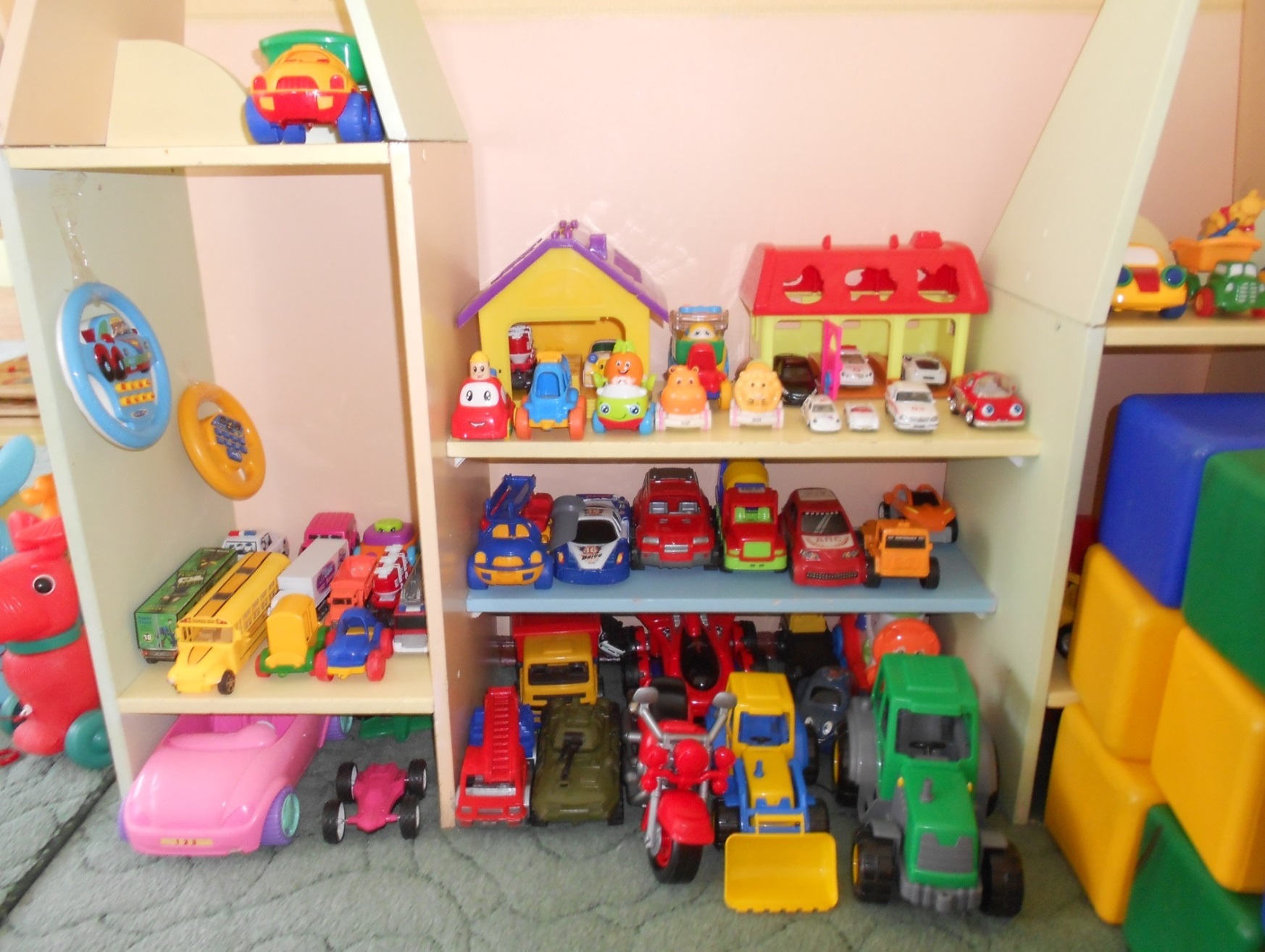 Музыкальный центр
Спасибо за внимание!